6-5: Auxiliary Sets. Use of the Word “Let”
Proof Geometry
Auxiliary Sets. Use of the Word “Let”
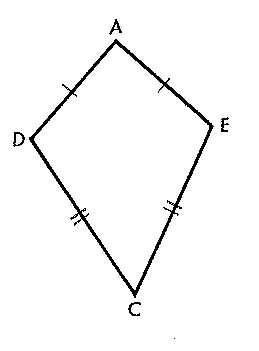 Auxiliary Sets
In math, it is often useful to modify the figure in order to prove something. We can add a line segment to the figure. This is called an auxiliary line segment.Warning: Before you introduce something make sure it exists!
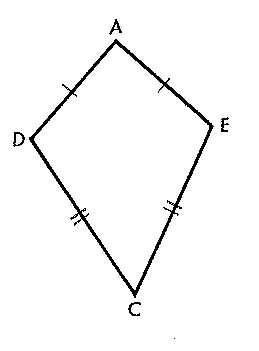 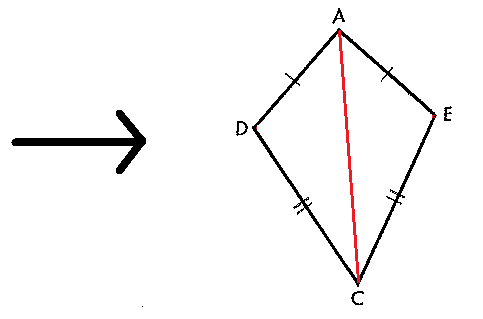 Example of error
Given: Any ABC
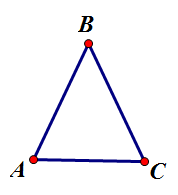 Let D be a point such that AD = DC and BDAC
Problem: D only exists in this capacity if ABC is isosceles.
The midpoint of AC and the point where BDAC will be
 two different points. In most cases D does not exist!
Example Proof
Given: AB = AC and BD = CD
Prove: ABD  ACD
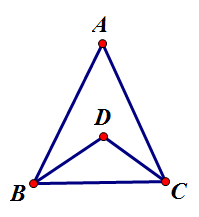 Homework
pg. 198: # 2, 4, and 6.  2 and 4 are straightforward, but for 6, think about which additional segments should be added that take advantage of the given that D is on the PB of segment AB.
# 10, 12, 13, 14, 16 (as a class), 17